Муниципальное образовательное учреждение «Средняя общеобразовательная школа № 52 станции Карамыш Красноармейского района Саратовской области»
(Из истории математики. К уроку геометрии в 9 классе по теме «Решение треугольников»)
 
«Владимир Модестович Брадис и его замечательные таблицы»

Подачина Елена Николаевна




2011г.
Ничто так не способствует 
общему развитию и формированию
сознания, как знакомство с историей
творческих усилий человечества
в области науки, оживающих в
жизнеописании великих ученых
прошлого и в истории эволюции идей.
П. Ланжевен.
 Избранные произведения.
Автор четырехзначных математических таблиц, и не только…
Владимир Модестович Брадис
   (1890 – 1975)
   Заслуженный деятель науки РСФСР,
   член РАН СССР,
   доктор Педагогических наук,
   профессор математики.
Математический БестселлерРегулярно переиздается с 1928 года
Степенной ряд, позволяющий вычислить синус любого угла с заданной точностью
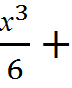 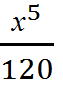 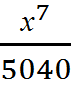 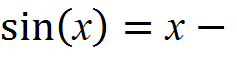 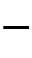 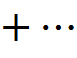 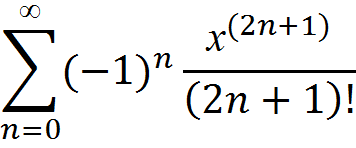 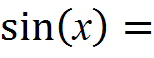 Sin(58°)= Sin(1,0123) =
=1,0123-0,17289+0,00885=0,84826
 
  Табличное значение 0,8480

  Относительная погрешность вычисления составляет 
   δ = 0,0003=0,03%,
В России нет ни одного образованного человека, который не держал в своих руках эту книгу
В.М. Брадис у отчего дома с братьями и дядей.
В. М. Брадис крайний слева.
Фото из семейного архива.
И.К Андронов и В.М. БрадисУчебник для студентов коммерческого училища Путиловского завода
Мемориальная доска на здании педагогического института в Твери
Литература.

1. В. М. Брадис. Четырехзначные математические таблицы для средней школы.-Москва: Дрофа, 2009.
2. М. Я. Выгодский. Справочник по элементарной математике.-Государственное издательство технико-теоретической литературы,1950.
 
              Электронные ресурсы internet.

www.narod.ru
www.letopisi.ru